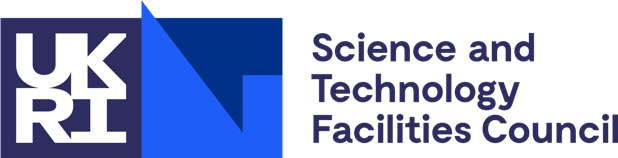 IRIS Infrastructure Security Policy
EUGridPMA virtual meeting, May 2020
David Crooks – UKRI-STFC
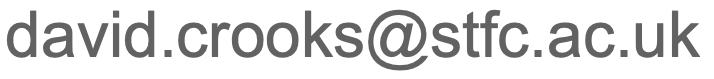 IRIS Recap
eInfrastructure for Research and Innovation for STFC
Collaboration of Science Activities and Provider Entities

Driven by the physics communities supported by UKRI-STFC
Does not run infrastructure directly

Commissions deployment of resources available to all of its science activities
Background
Presentation at virtual WISE meeting, April 2020
“Community security policy in UK IRIS” – Crooks & Neilson
https://wiki.geant.org/display/WISE/Virtual+WISE+meeting+21+April+2020
Summary
New infrastructure looking to bootstrap security policy
AARC PDK clear roadmap
IRIS-IAM identity proxy and alignment with Blueprint Architecture
Current drafts of Top Level (Infrastructure) Security Policy, AUP and Privacy Notice in review by IRIS community
Infrastructure Security Policy
Two approaches 

“User first”: AUP and Privacy Notice
Initial approach

“Management first”: Infrastructure Security Policy
Talk about this today

Use discussion of the Infrastructure Policy to establish clear roles and responsibilities within IRIS 
Ongoing process
PDK Infrastructure Policy Template
Outside of Introduction and Definitions:

ROLES AND RESPONSIBILITIES OF THE MANAGEMENT 
ROLES AND RESPONSIBILITIES OF THE SECURITY CONTACT 
PHYSICAL SECURITY 
NETWORK SECURITY 
EXCEPTIONS TO COMPLIANCE 
SANCTIONS
IRIS Feedback
Feedback from IRIS community was that only outlining roles and responsibilities for the Management and Security Contact roles was insufficient
Having in addition defined Users, Communities and Service Providers

Conversely, it was felt that there was too much emphasis given to Physical and Network security sections

Accordingly, a re-balancing and expansion of the template took place
Following a comparison with EGI Security Policy and EOSC-hub Security Policy
Draft IRIS Infrastructure Security Policy
https://docs.google.com/document/d/1oU7_g3PT9ORkPr0X2Hc6yeDvZB62YTA_bf3kjOn9Rsk/edit#heading=h.oizw0jrqbhqd

Responsibilities of the IRIS Management
Responsibilities of the IRIS Security Officer
Responsibilities of IRIS Service Providers
Responsibilities of IRIS Users
Responsibilities of IRIS Communities 
Physical and Network Security
Exceptions to Compliance
Sanctions
Next steps
Following experience in IRIS, like to feed this back to future work

Could this new structure be usefully applied for EOSC-hub?
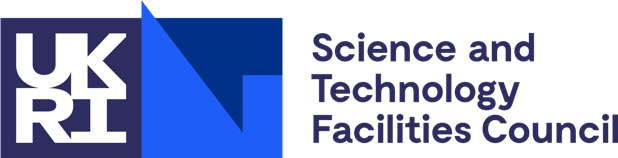 Thank you
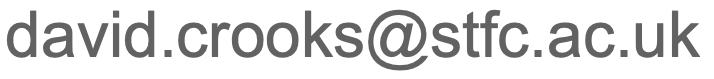 Facebook: Science and Technology Facilities Council
Twitter:@STFC_matters
YouTube: Science and Technology Facilities Council